Swimming Pool 
Sign-up
FIRE DEPARTMENT
  Thursday, April 23rd (2:00-7:00 p.m.)
  Thursday,  May 14th  (4:00-6:00 p.m.)
        (Open Registration begins May 15 )
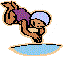 Session One ..........(June 8 – 19)
Session Two...........(June 22 – July 3)     
Session Three........(July 6 - 17)
Session Four..........(July 20 – July 31)
Lesson times are 9:00, 9:30, 10:00, 10:30, 11:00, 11:30 a.m.   
It will save you time if you know what level your child is in 
or bring your child’s last swim card.
POOL NUMBER  507-533-8143
 
 General Admission - $4
 Season Pass (Family) - $160 
 Season Pass (Single) - $65     
 Lessons - $45                        
 Swim Team - $50
 Water Aerobics - $50
 Parent Child Class - $40  
 Punch Card - $30 (For 10            
                                 punches)
 Pool Rental - $100/hr
        -$150/hr with slides
Lap Swim:                   (7-8 a.m. M-F Daily)    
Aerobics:                   (8-9 a.m. M-W-F)    
Swim Lessons:            (9-12p.m. M-F Daily
Open Swim:                (1-4 p.m)
Family Swim:              (5-6:30 p.m. Daily)    
Open Swim:	            (6:30-8 p.m. Daily)
Aerobics:                   (8pm to 9p.m. T-Th-Sun) 

PLEASE NOTE PRICE CHANGES!!